Literacy
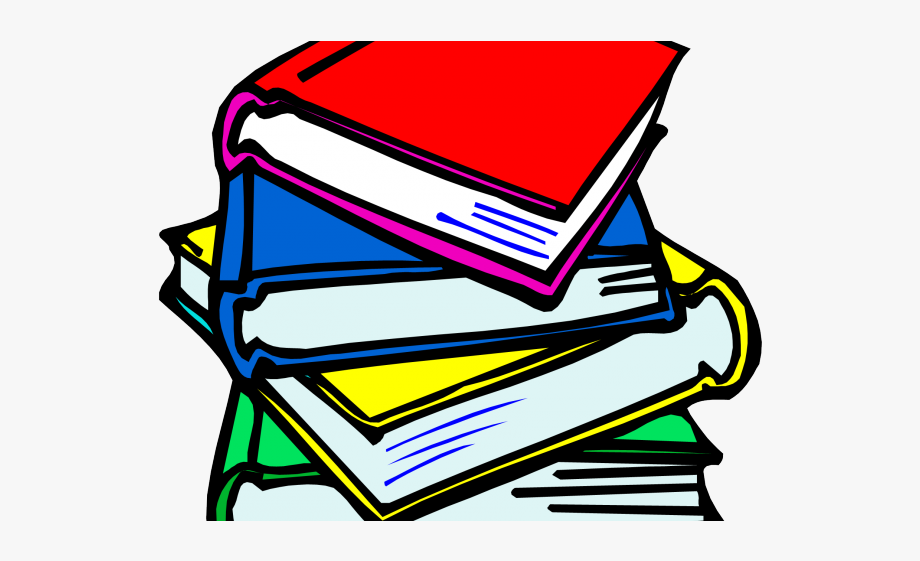 Reading – Enjoyment, 

You will need:
Your favourite book and the book review from your Home Learning booklet (or paper/a jotter).




Follow the lesson plan or skip to slide 8.
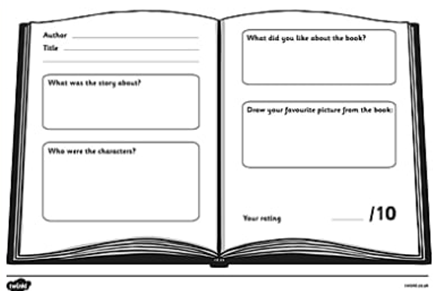 Literacy
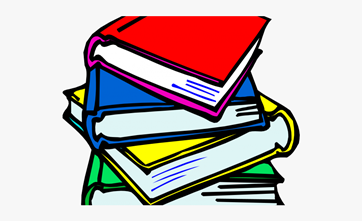 Reading – Enjoyment, part 3 (of 3)

Learning Intention (LI):
to select and read texts which I enjoy and find interesting, and I can explain why I prefer certain texts and authors. 

Success Criteria (SC):
I can sort books into categories.
I can choose my favourite book or author and explain my choice.
I can write a book review about my favourite book.
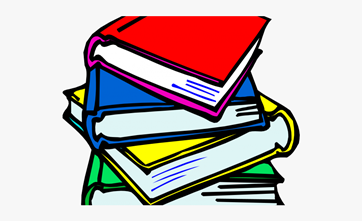 Warm Up – Guess the book from the book review…
1. The main character is a rainbow coloured elephant 
who likes to make his friends laugh.
2. The main character is a brave snail who comes  up with a clever plan.
3. The main character is a little girl with a big imagination.
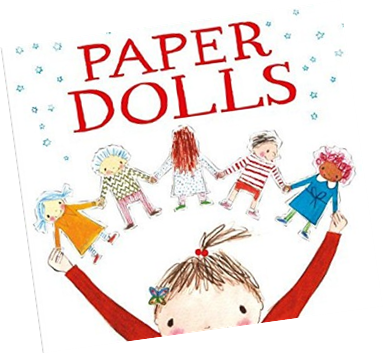 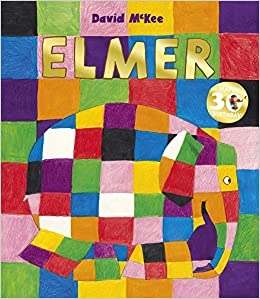 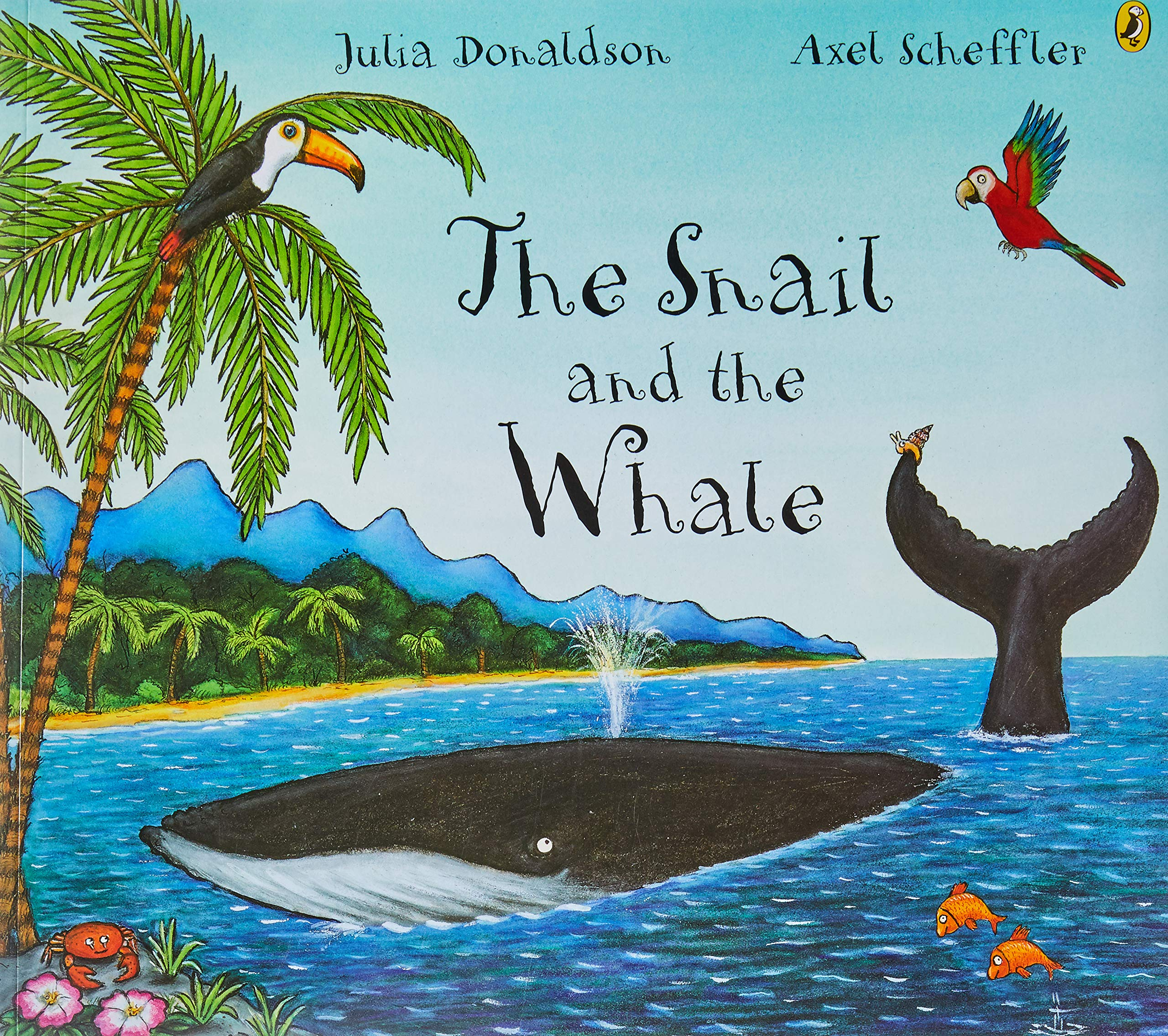 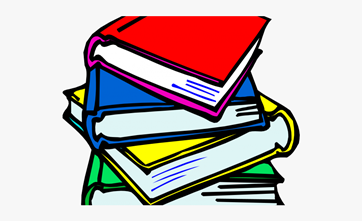 Warm Up – Did you guess?
1. The main character is a rainbow coloured elephant 
who likes to make his friends laugh.


2. The main character is a brave snail who comes  up with a clever plan.


3. The main character is a little girl with a big imagination.
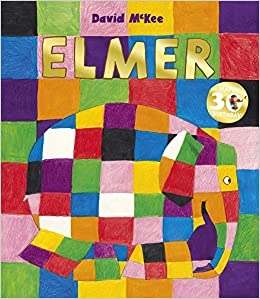 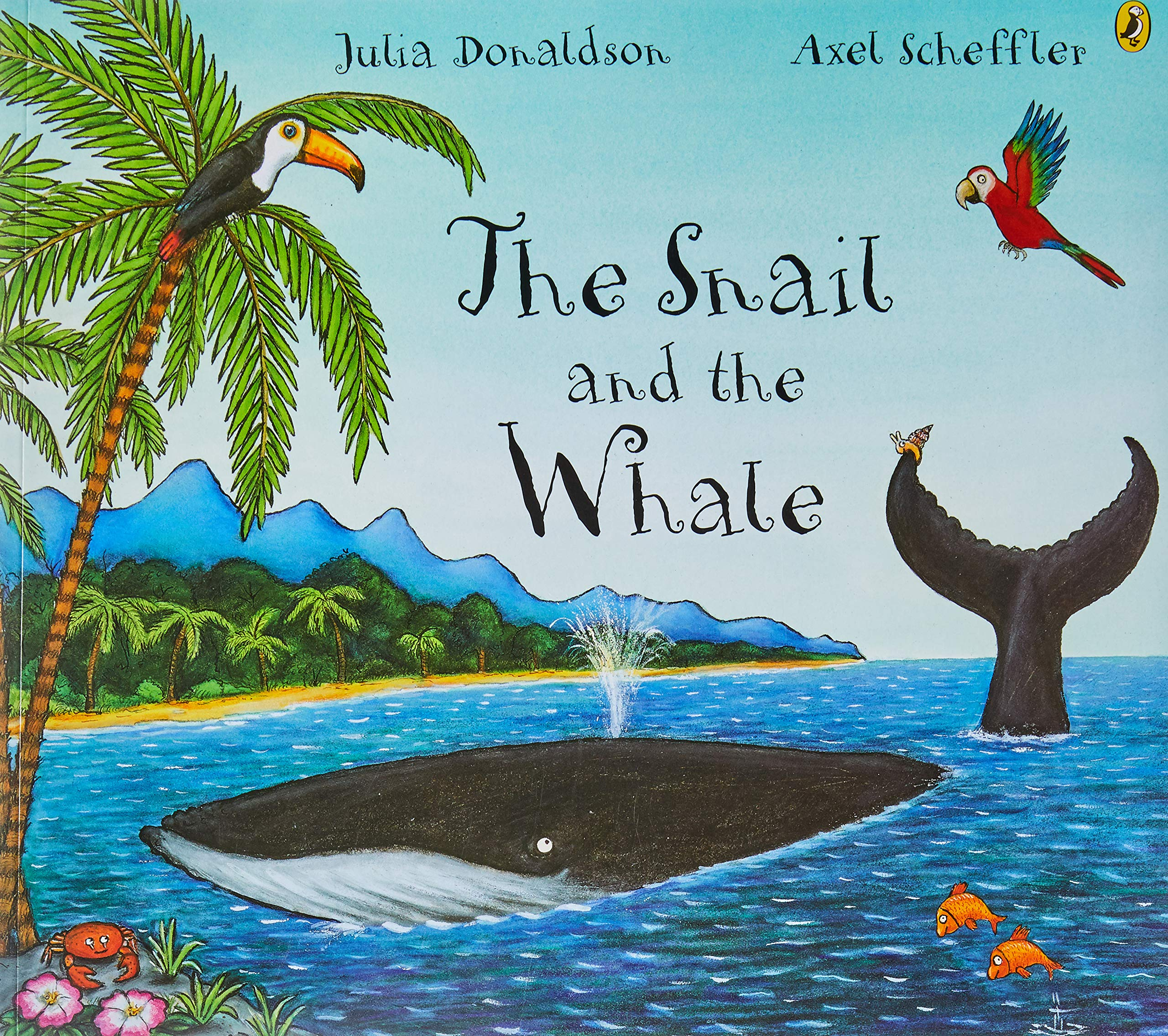 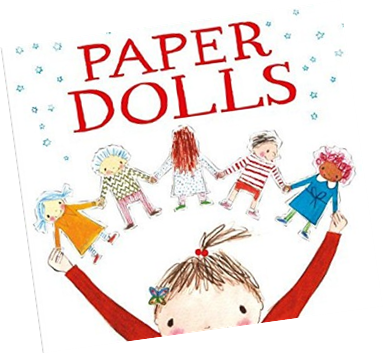 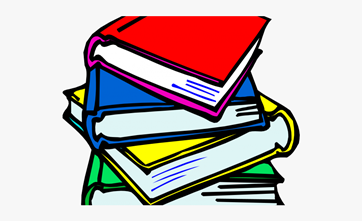 Warm Up – Examples with more detail.
The main character is a rainbow coloured elephant who likes to make his friends laugh.  
It is set in a jungle.  
It is my favourite book because Elmer is different to all the other elephants and is proud to be different.
9/10
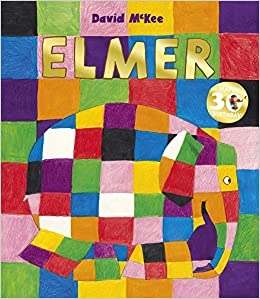 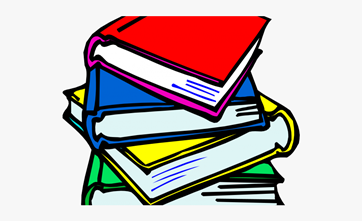 Warm Up – Examples with more detail.
The main character is a brave snail who comes  up with a clever plan. 
It is set at sea.  
It is my favourite book because they whale and snail travel to lots of places which are interesting to see.
9/10
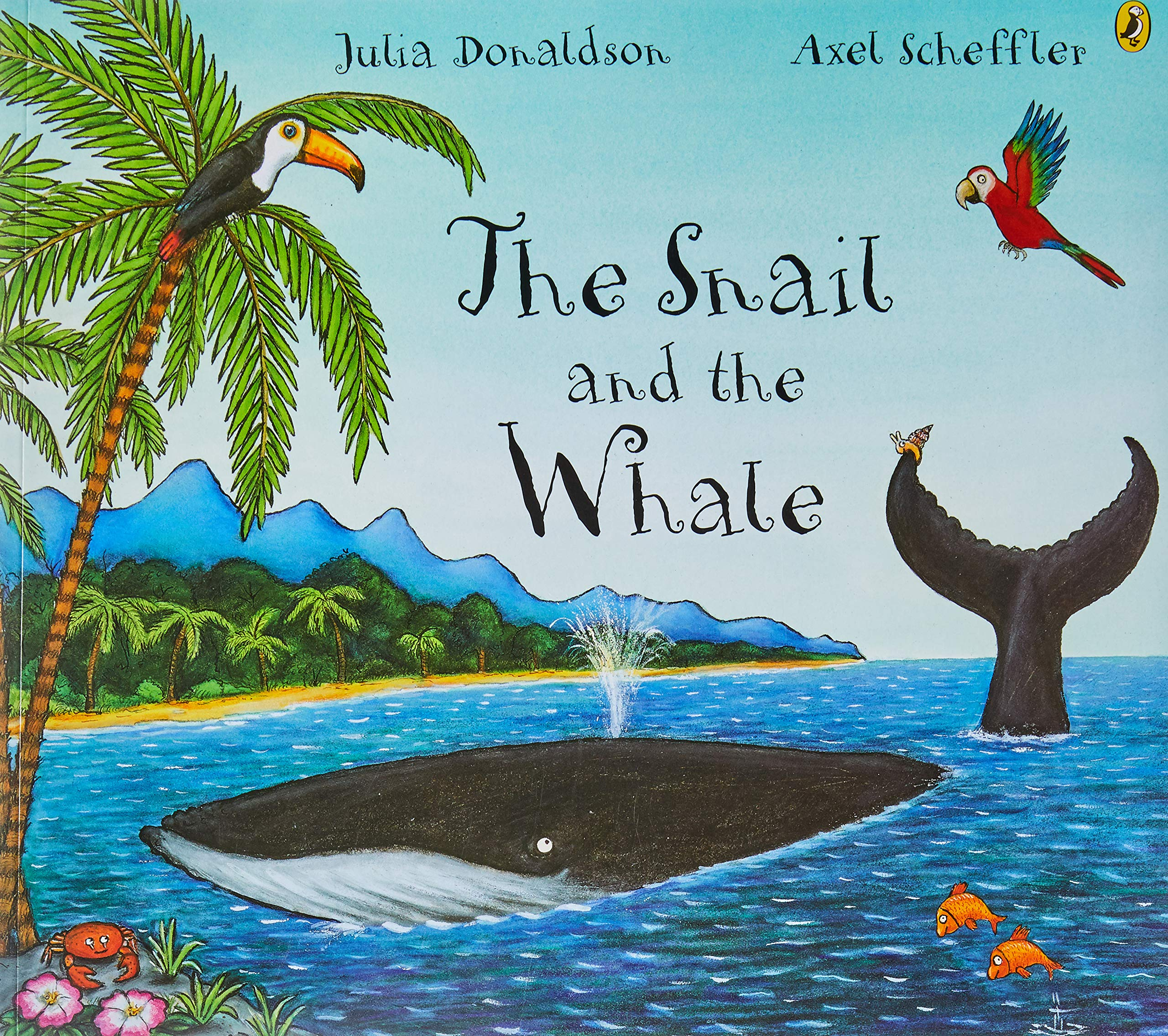 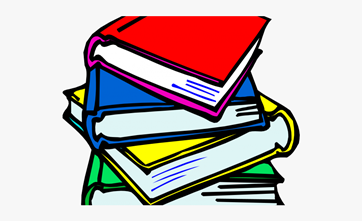 Warm Up – Examples with more detail.
The main character is a little girl with a big imagination.  
It is mainly set the a little girls house but also shows her memories.  
It is my favourite book because I love the illustrations (drawings) and they make me feel happy.  
10/10
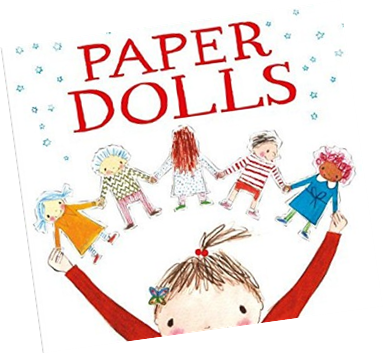 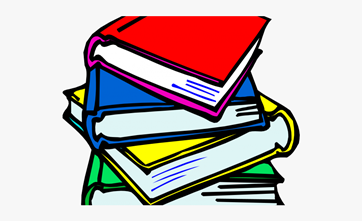 OVER TO YOU…
Activity: 
Find your absolute favourite book.

Use the book review from your Home Learning booklet and complete it as best you can.  You could also use paper or a jotter.  Or you could give a review by telling someone at home. 



If possible, take a photo of your answer and post to the school Twitter page or leave a comment on the school blog.
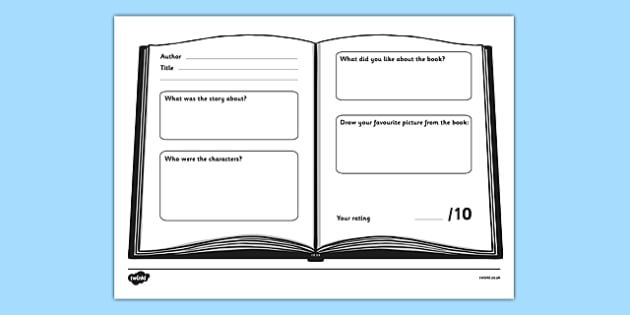 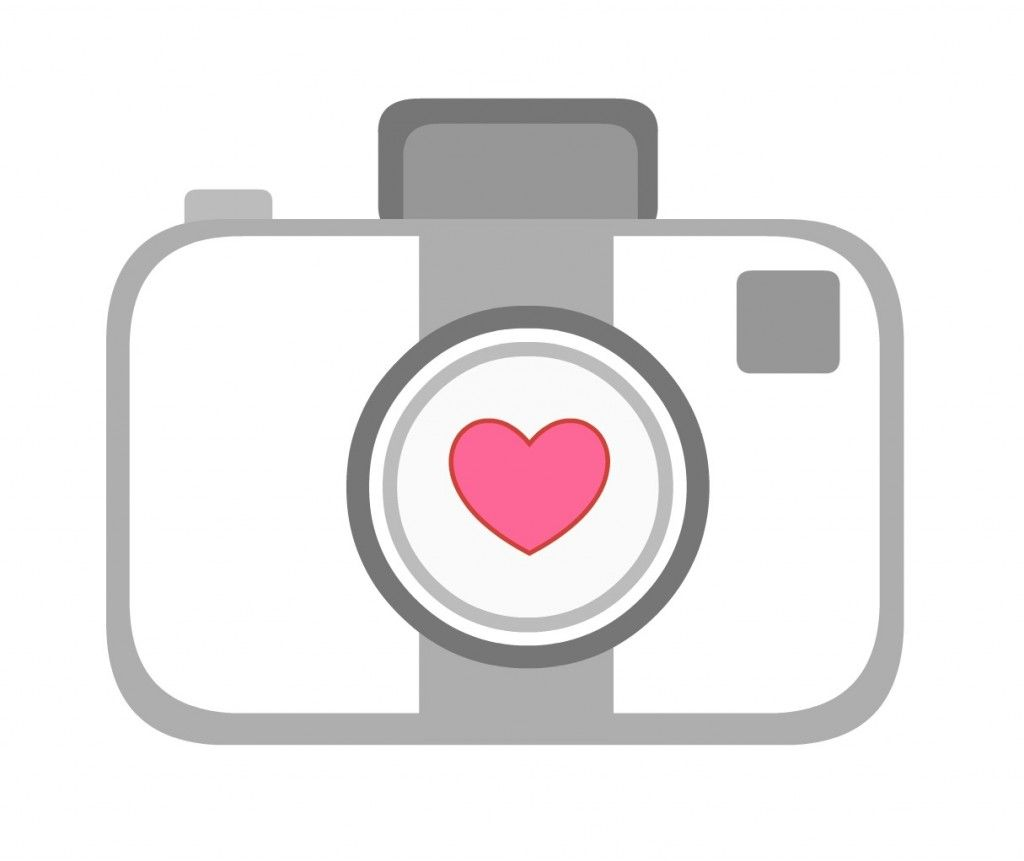 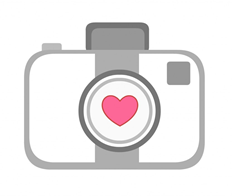 Assessment and Plenary
Think:
Did you mange to give your favourite book a review 
(by writing it down or telling someone)?
Did you give your favourite book a score out of 10?		   

Next step:
Each time you read a book or hear a 
story, pay attention to the author and 
begin to form an opinion about which
authors you prefer.

Can you tell I like Julia Donaldson?
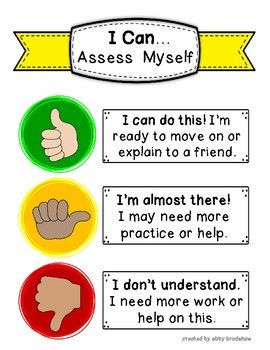 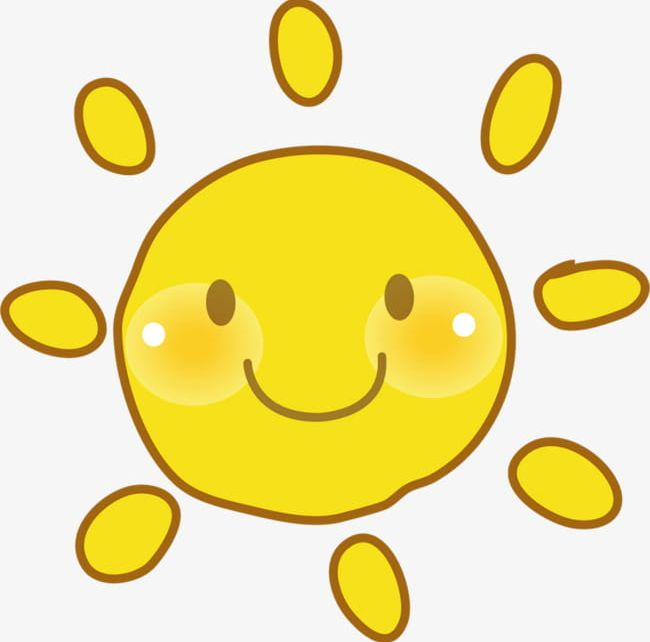